Gaydos Hydro Services
Anything Water!
Introduction
Dana J. Gaydos
15 yrs experience
Permitting
Monitoring & Reporting
Water Quality Assessment
Chuck Burnite
20 yrs experience
Wetland Monitoring & Reporting
Wetland Design & Maintenance
Aquatic Site Management
Doug Crowson, PG
30 yrs experience
Groundwater/Surface Water Investigations
Well Design & Construction
John Dumeyer, PG/PE
45 yrs experience
Groundwater Modeling
Stormwater Inspections
Peggy Mathews
25 yrs experience
Government Relations
Environmental Management
Grants and Funding Sources
Julie Earls
16 yrs experience
GIS/Mapping
Data Analysis/Statistics
Kevin Hector– Field Services Manager
Renee Lindquist – Admin
Professional Services
Typical Clients
Fischbach Land Development
Southeastern Construction
Florida Hospitals
Southeast Land Advisors
Rizzetta & Company
City of New Port Richey
Duke Energy
Ryland Homes
Benderson Development
Northern Trust
Baycare Hospitals
Gladstone Land
DMS
American Watercraft Association
Current Projects
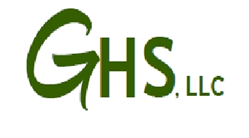 Agriculture
Gladstone Land
Fischbach Land Development
Southeast Land Advisors
WUP Modifications
Crop Conversions
Quantity & Impact Evaluation
AGSWM’s
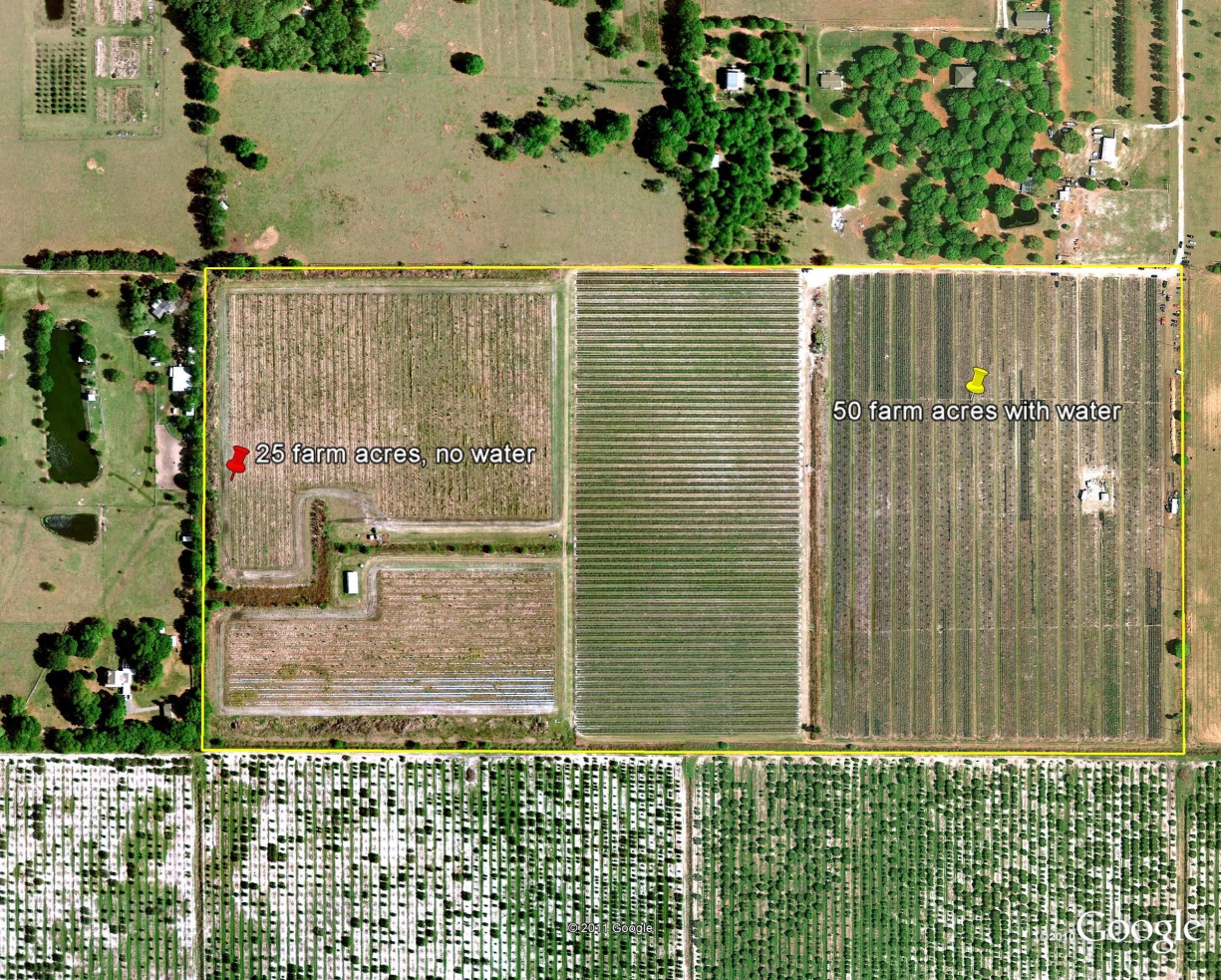 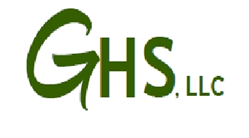 HOA’s & CommunityDevelopment Districts
DMS
Rizzetta &   Company
Lennar  Homes
Ryland Homes
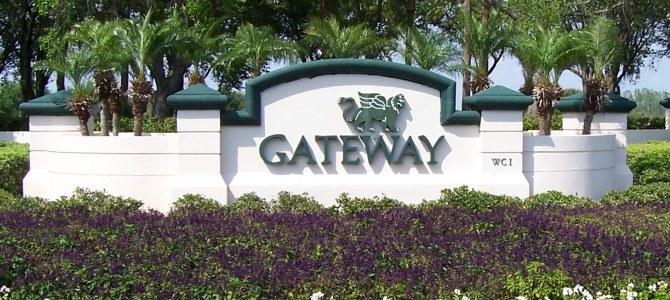 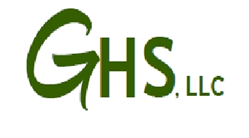 Development
Ryland Homes
Benderson Development
Lennar Homes
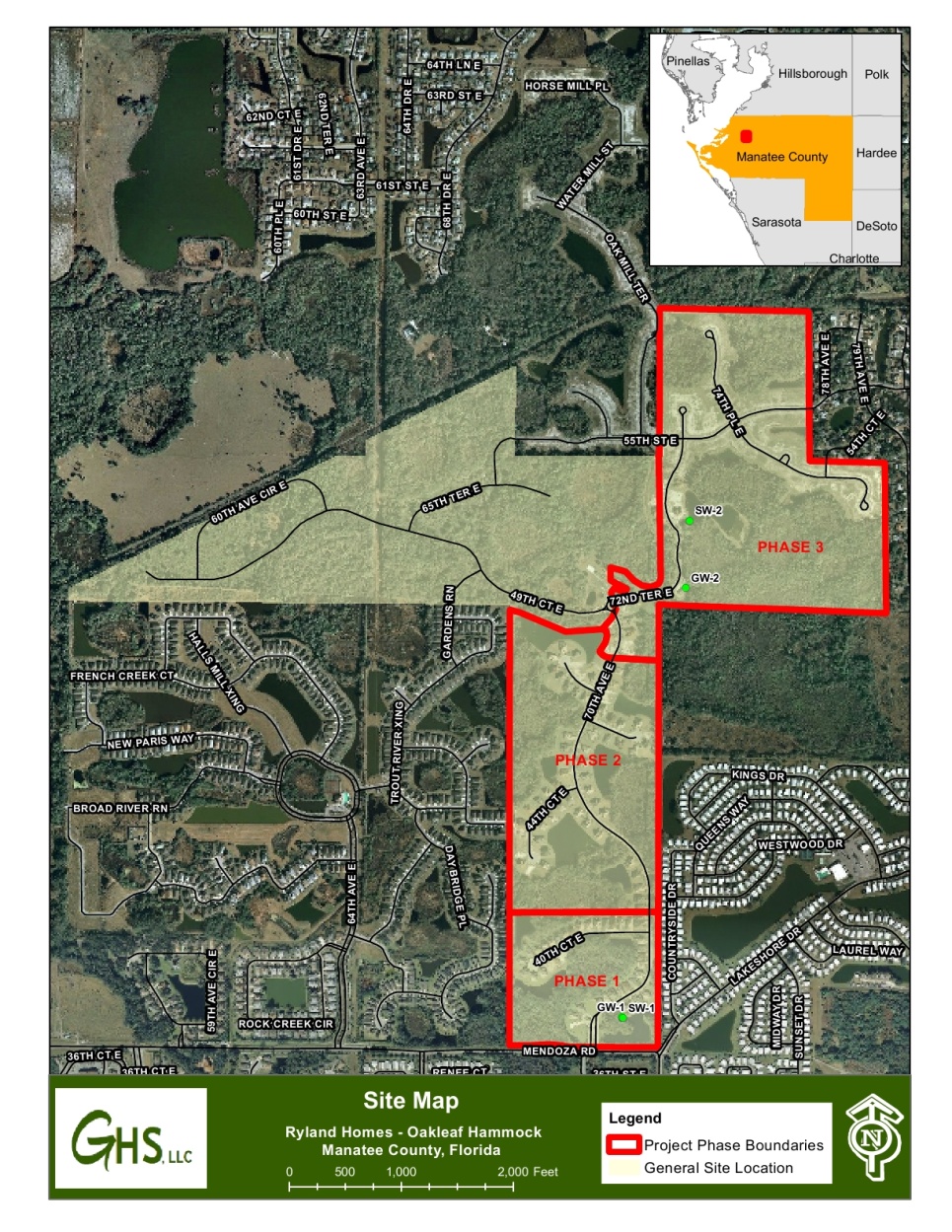 ERP & WUP Permitting
Water & Resource Planning
Site Utilization & Design
Wetland Assessments & Mitigation Design
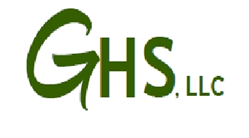 Government Relations
State Legislature, State and Federal Agencies
	   Local Governments
Environmental management
Laws and Regulations

Areas of practice
Marine & coastal resources 
Boating issues
Funding, BP oil spill
Grants
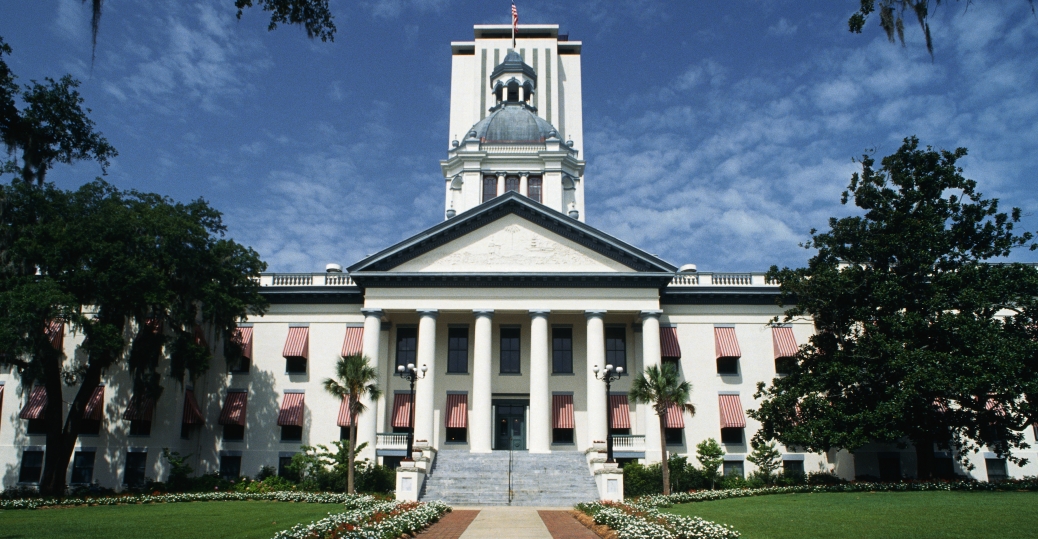 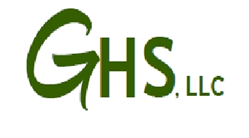 Industrial & Commercial
Duke Energy
Southeast Construction
Baycare & FL Hospitals
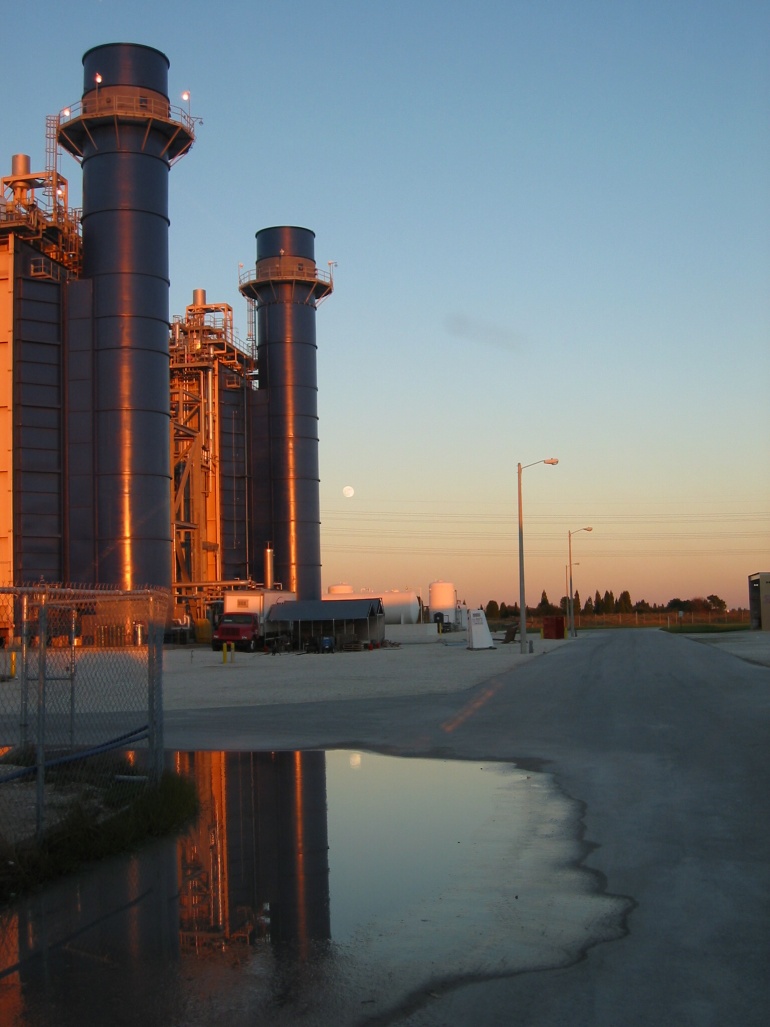 Water Resource Development
Water Use Impact Assessment
SWPPP’s, NPDES, & SPCC’s
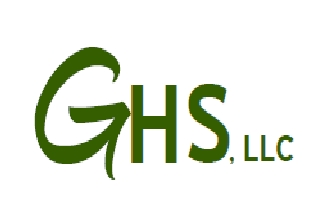 Environmental Monitoring
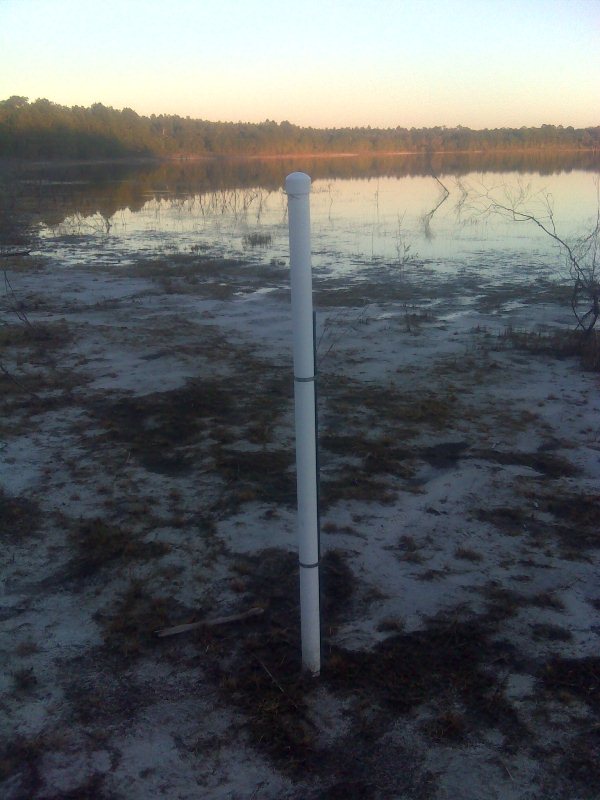 Water Level Studies
Surface Water & Groundwater Flow Studies
Wetland Monitoring
Groundwater Withdrawal Modeling
APT’s
Stream Flow & Site Discharge Monitoring
PEF Hines Energy ComplexARR System UIC Permitting
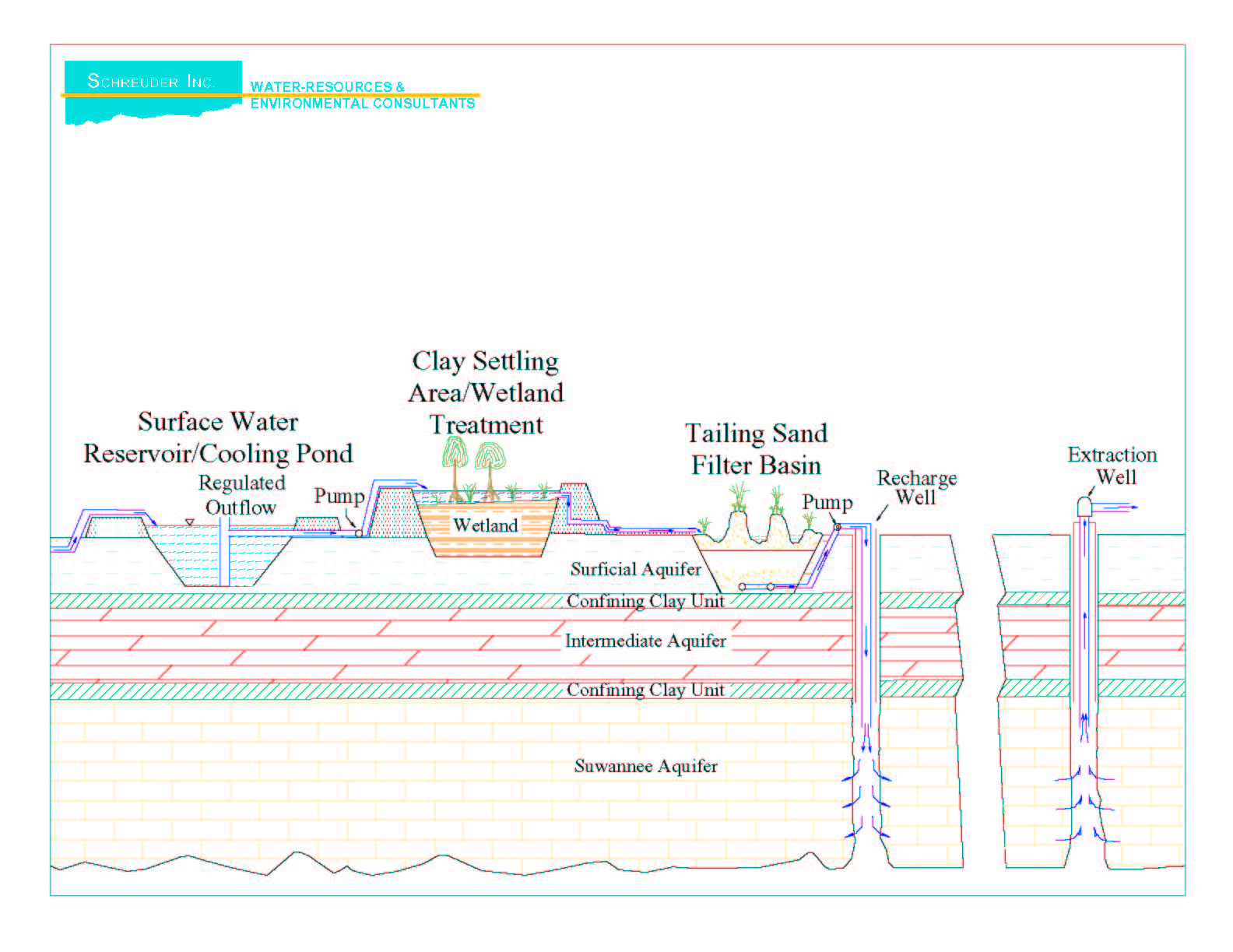 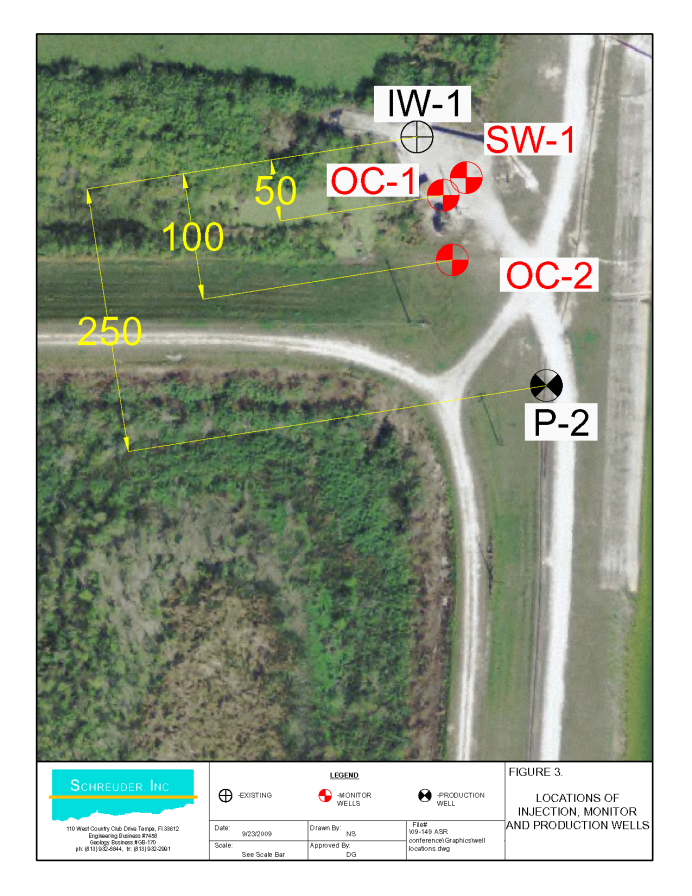 Modeling
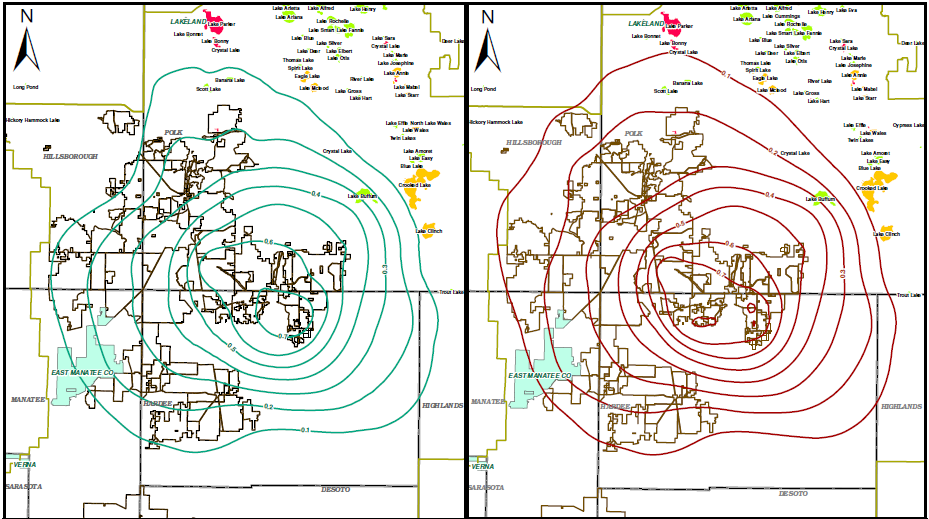 Hydrologic Monitoring
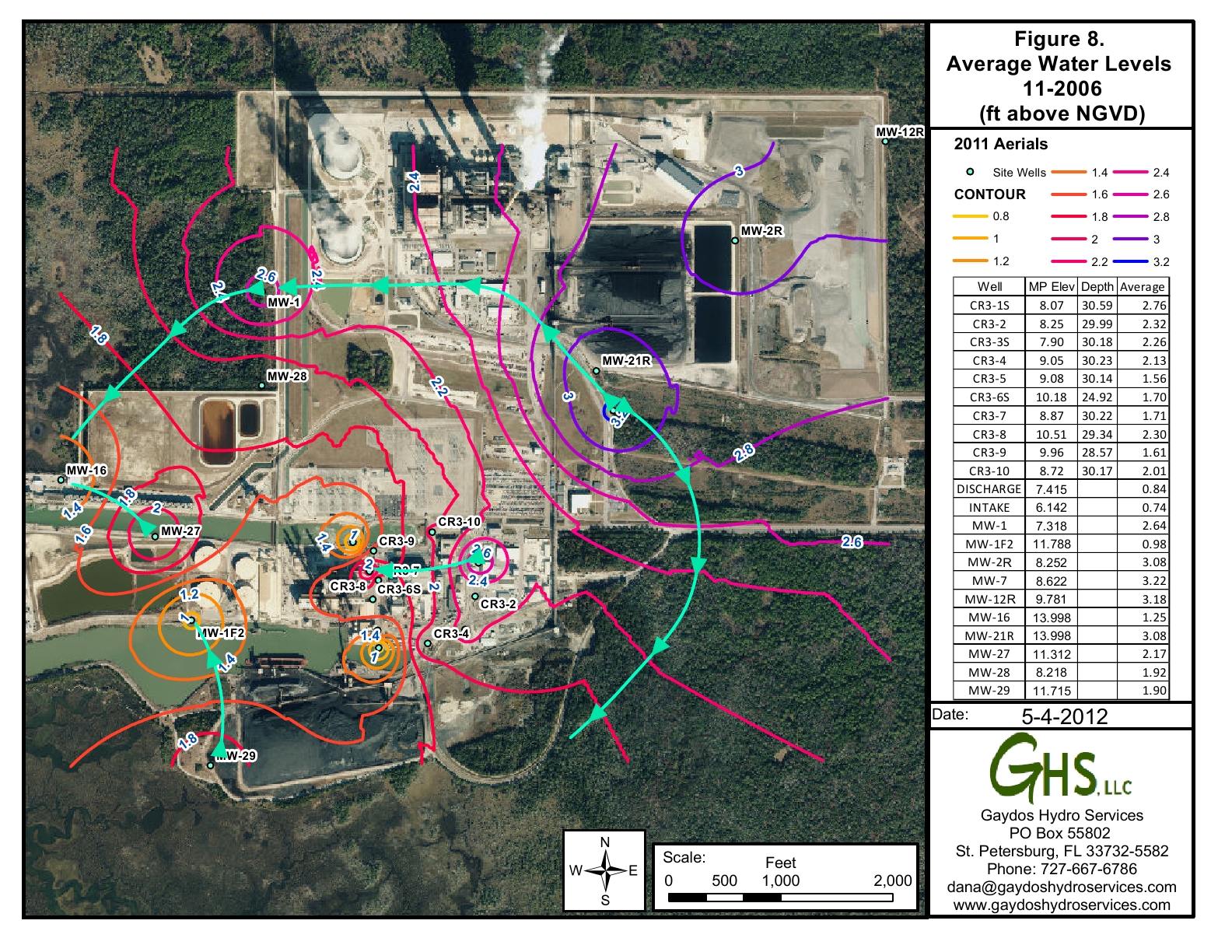 Well Design/Installation
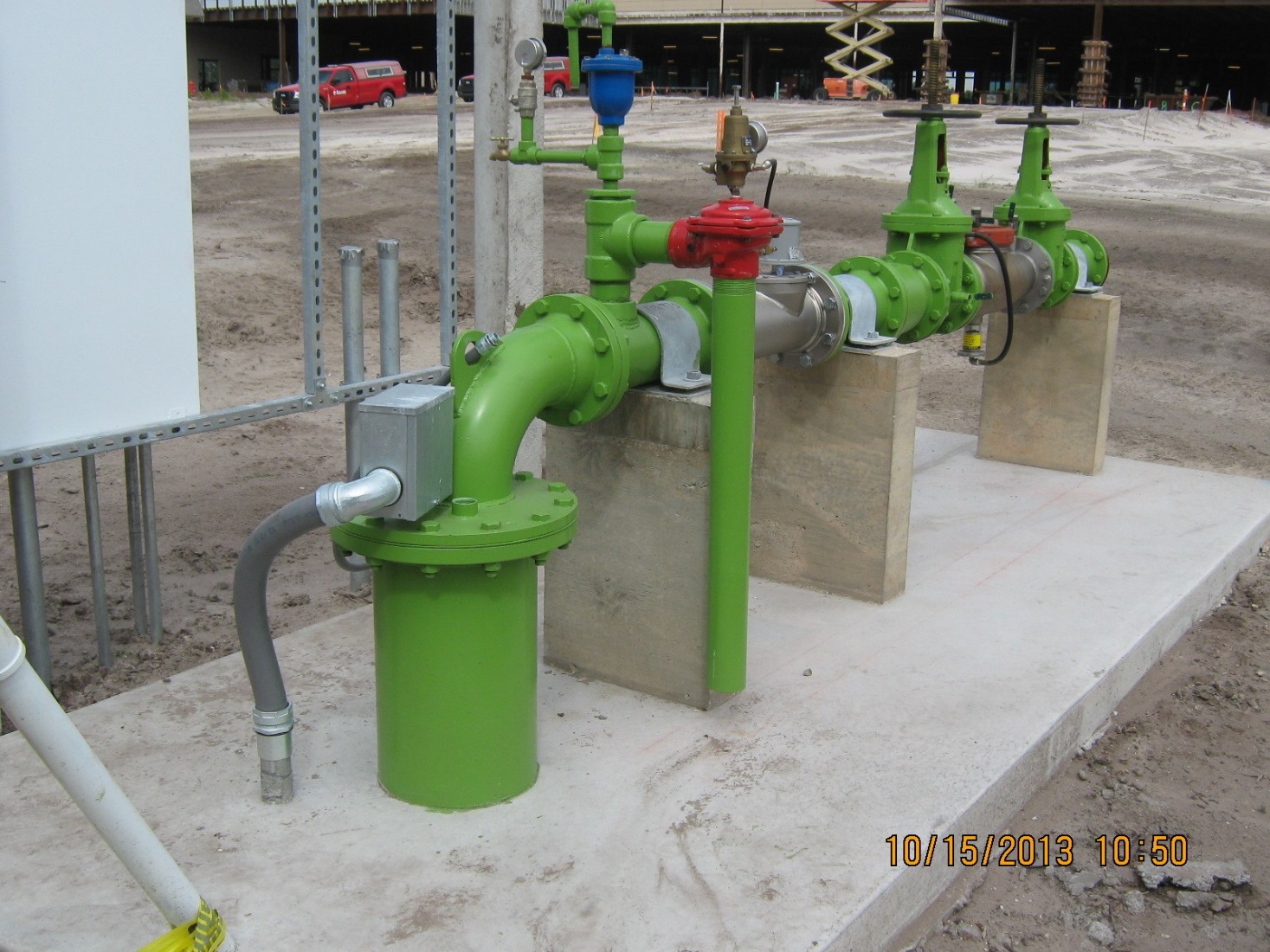 Impact Analysis
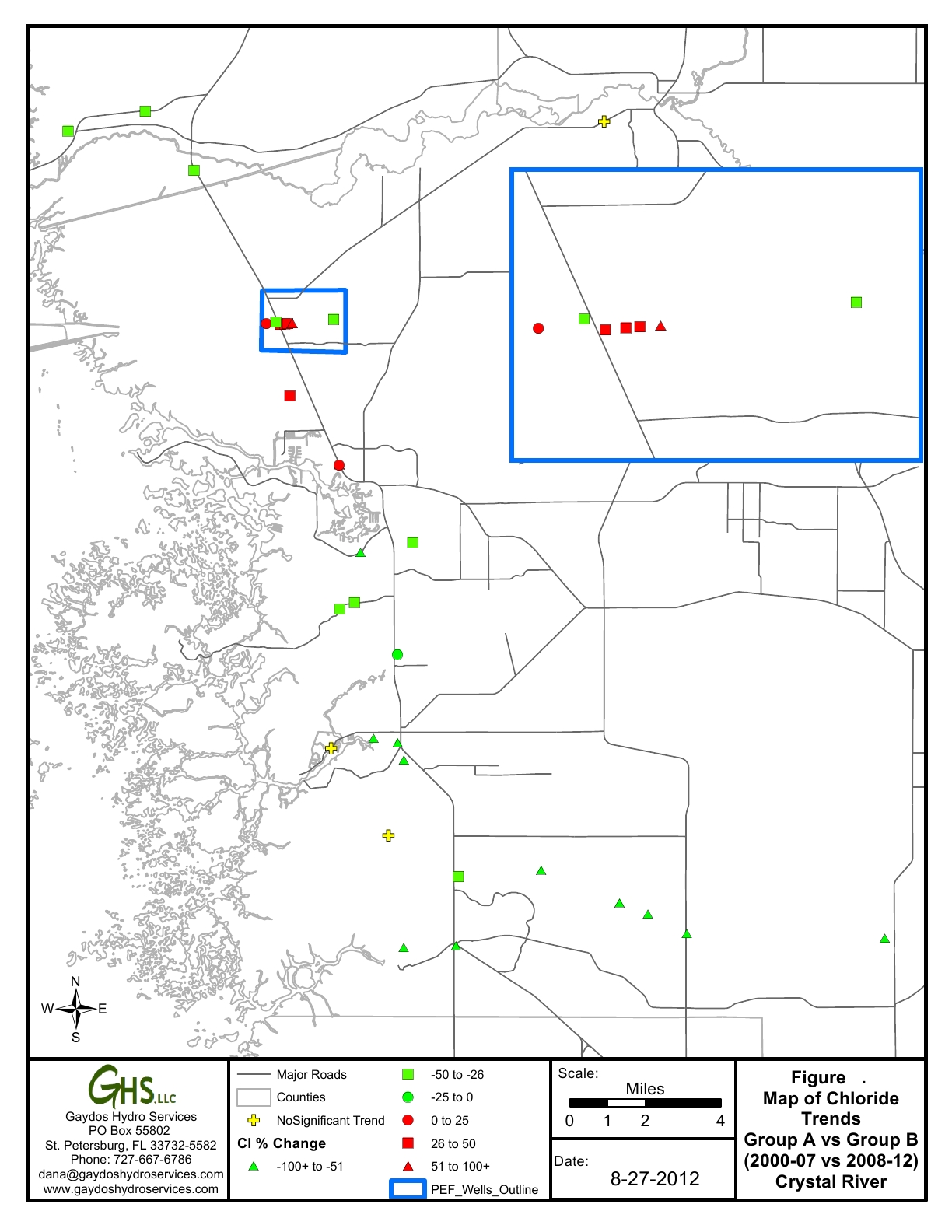 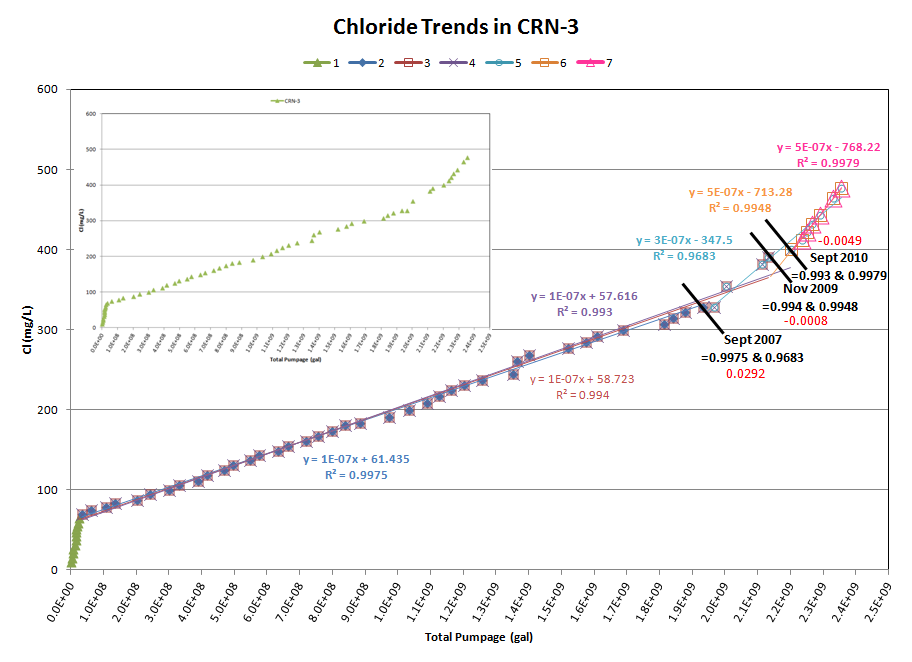 Mitigation Design/Wetland Assessment
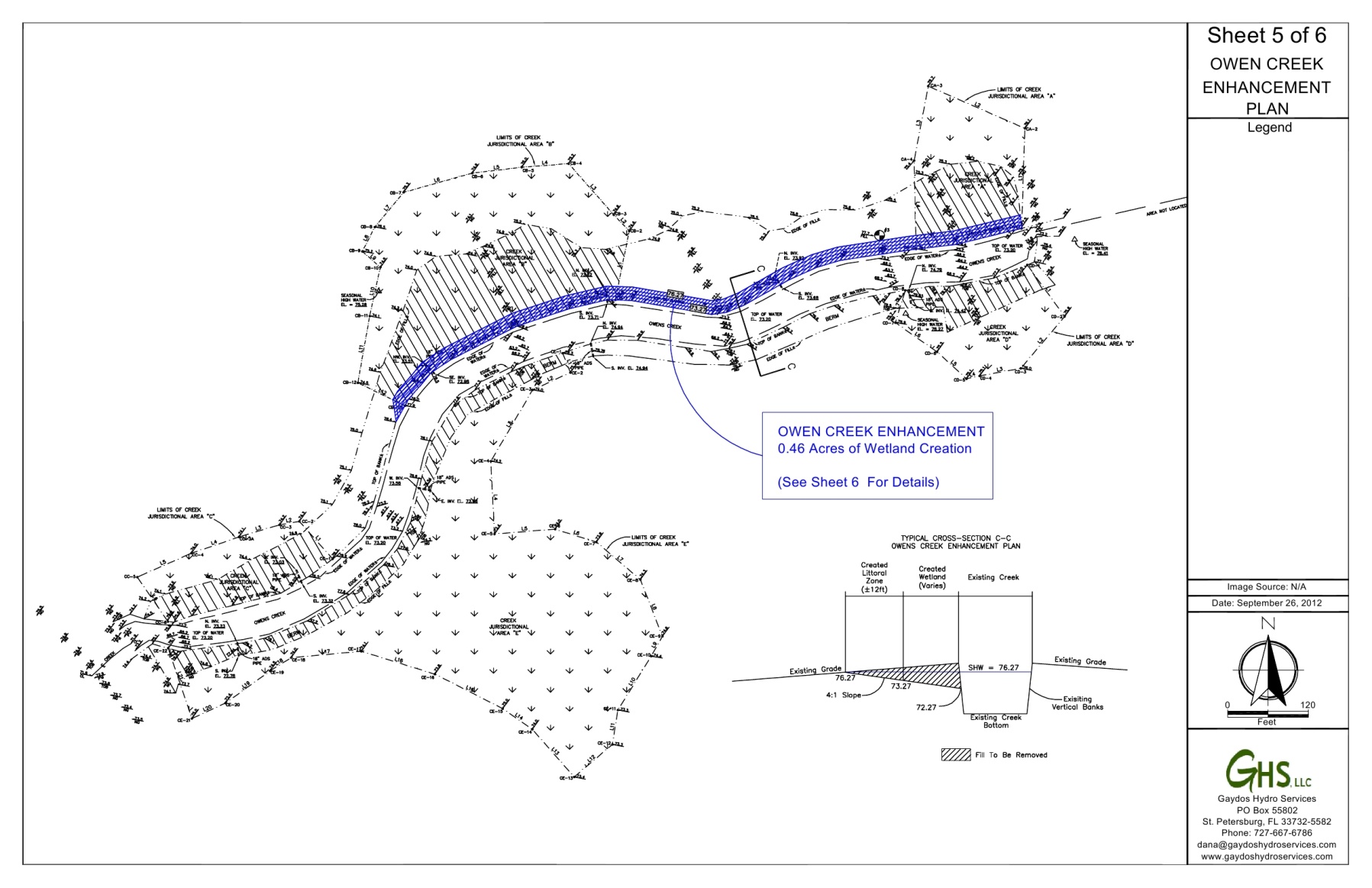 Pond Evaluation/Maintenance
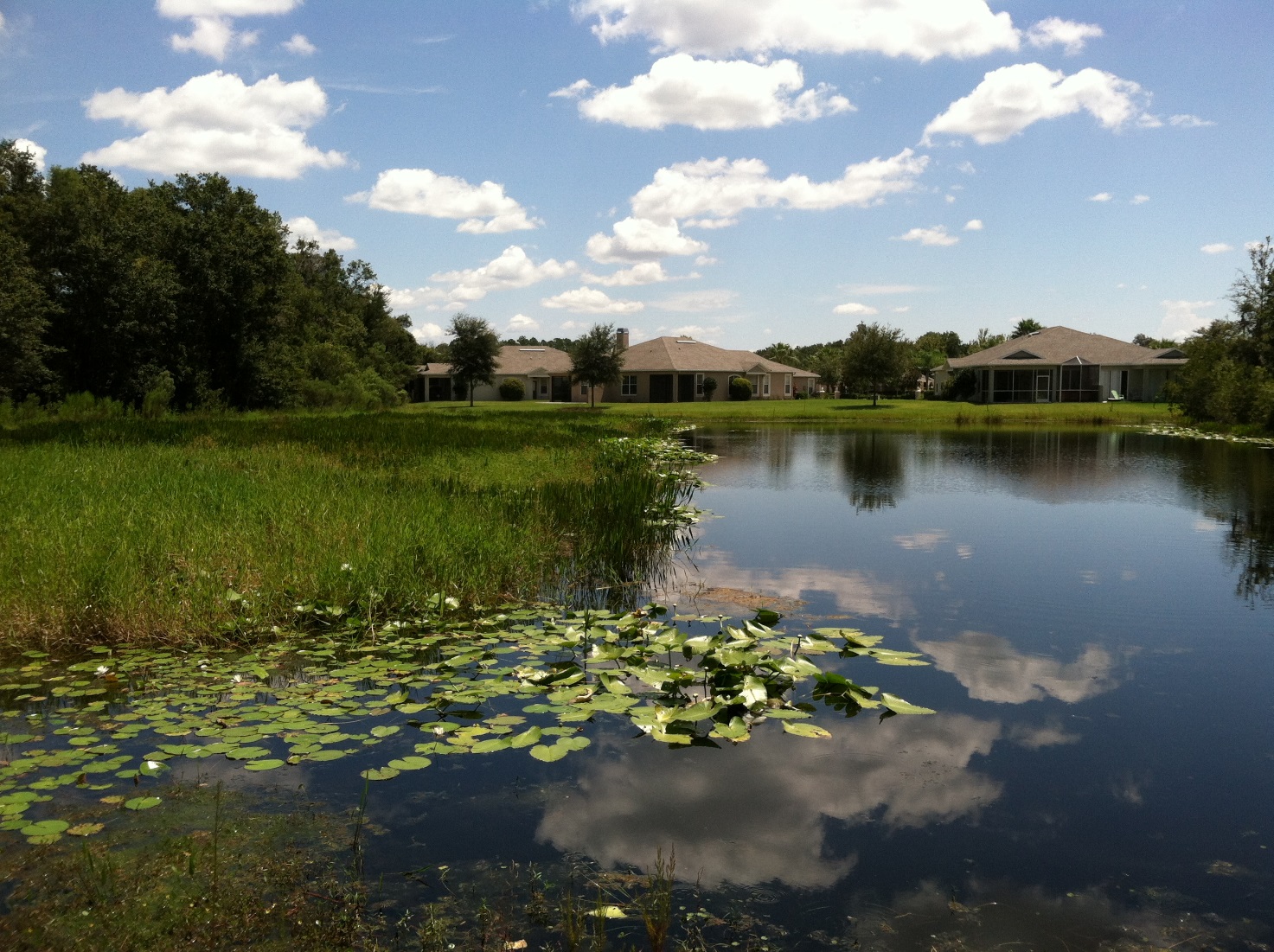 Sampling & Compliance
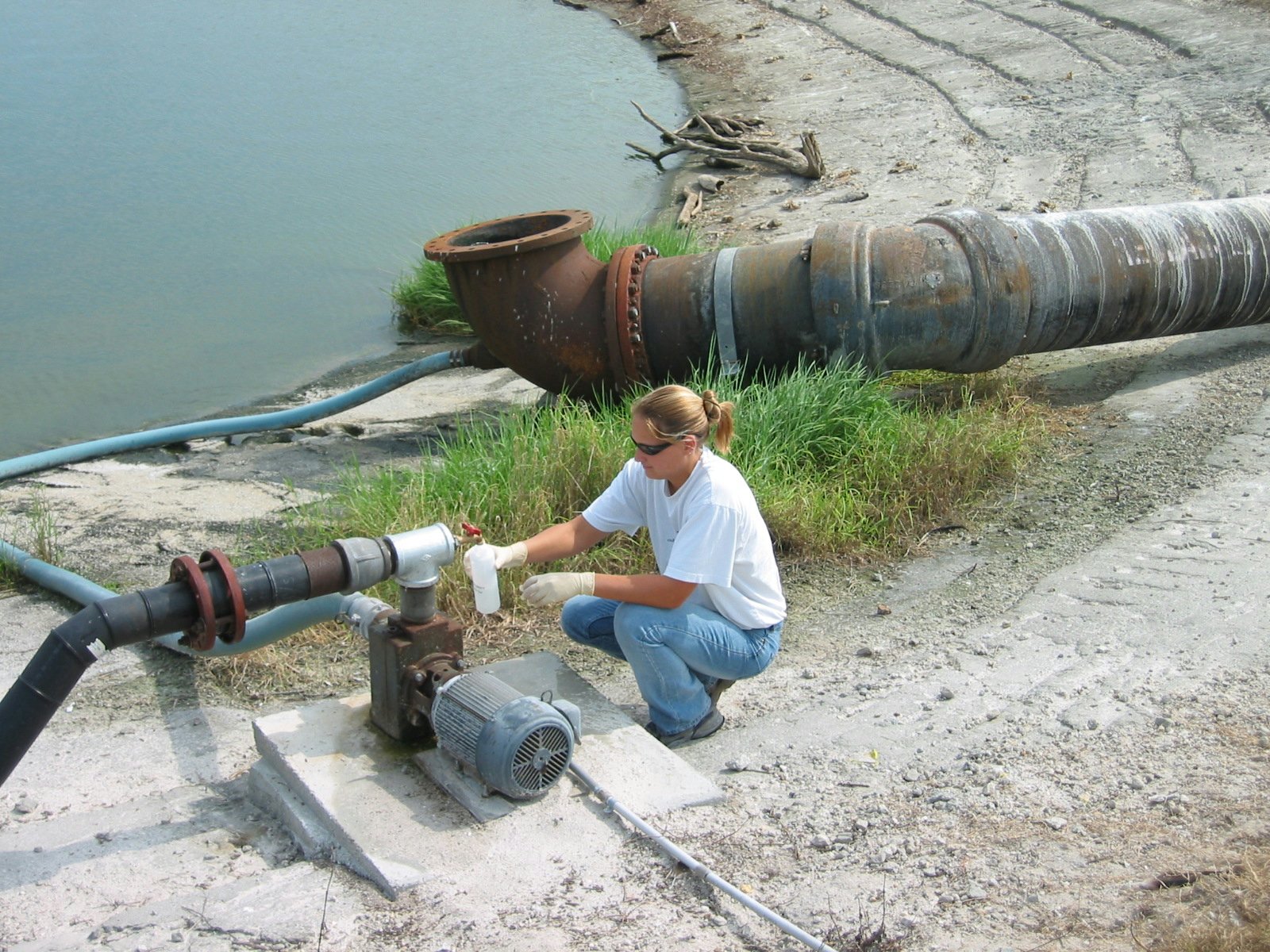